The Cell Cycle 
And
Mitosis
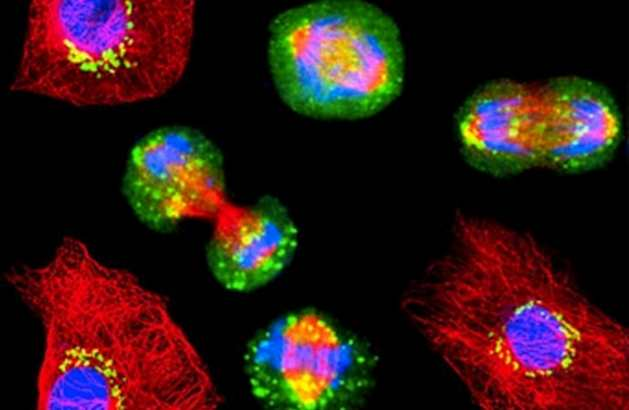 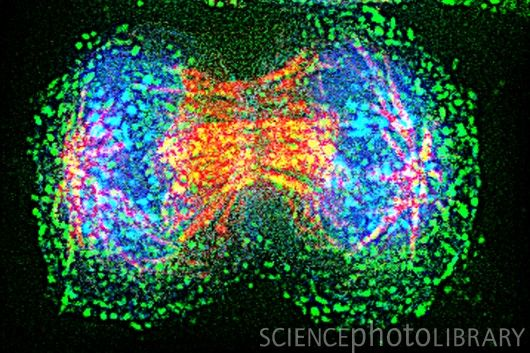 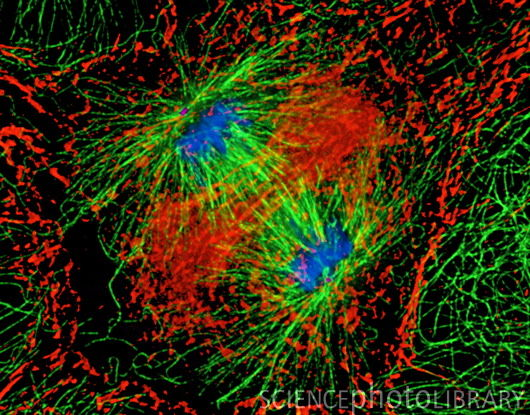 Prefixes, Suffixes and Vocabulary
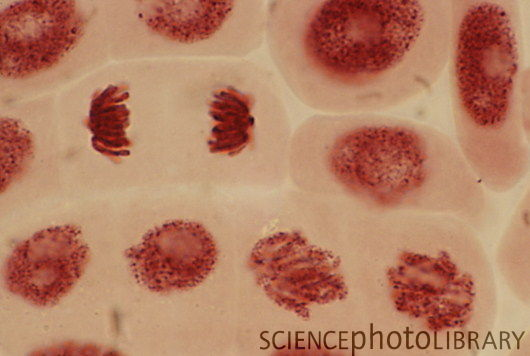 Pro = before
 Meta = middle
 Ana = backwards
 Telo = final
 Cyto = cell
 Kinesis = movement
 Di = two
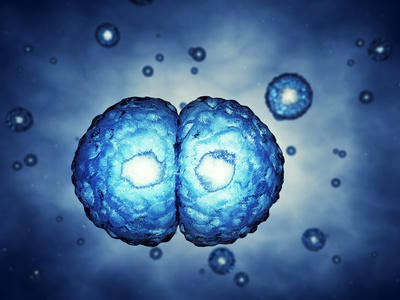 What we already know…
All living things are made of cells and have DNA.
 Semi-conservative replication is how DNA copies itself. 
 Living things maintain homeostasis though diffusion and osmosis. 
 Living things reproduce themselves.

Next question you may have is how do cells replicate….
New Cells Must Be Made!!
Why????
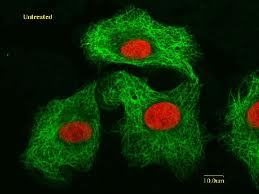 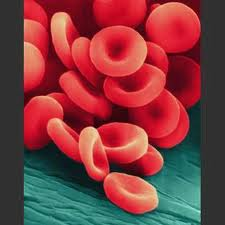 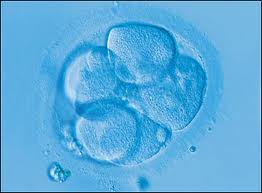 1. Living things grow and develop.
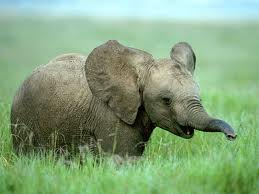 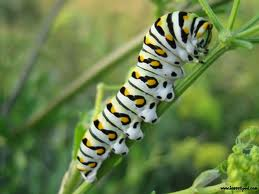 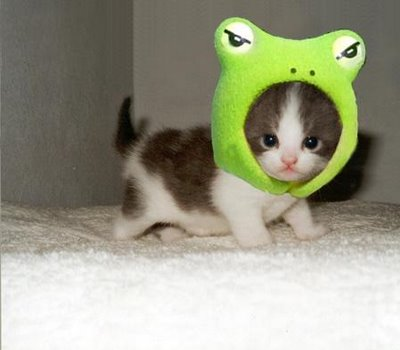 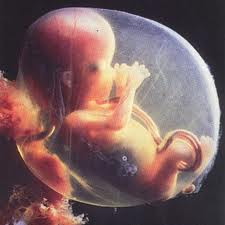 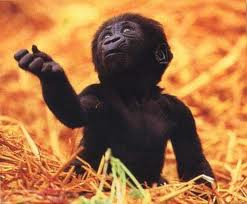 2. Old or damaged cells must be replaced.
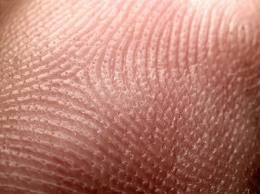 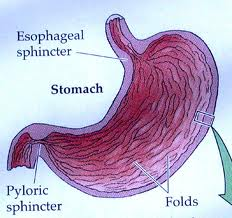 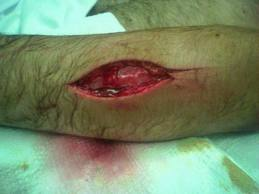 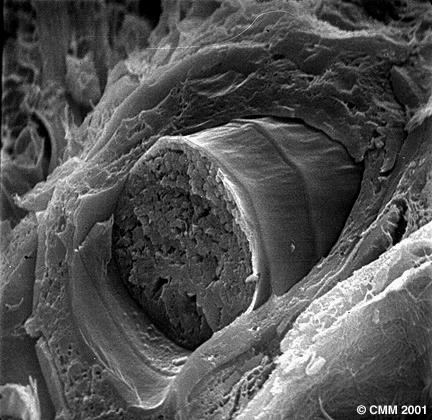 3. There is a size limit to cells.
 Due to diffusion and  osmosis cells must remain small.
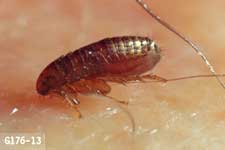 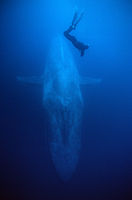 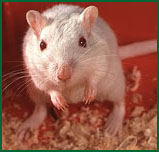 The Cell Cycle
 The cell cycle is broken up into three separate sections: 
Interphase: cell growth. 
Mitosis: nuclear division. 
Cytokinesis: entire cell division (cells pinch apart).
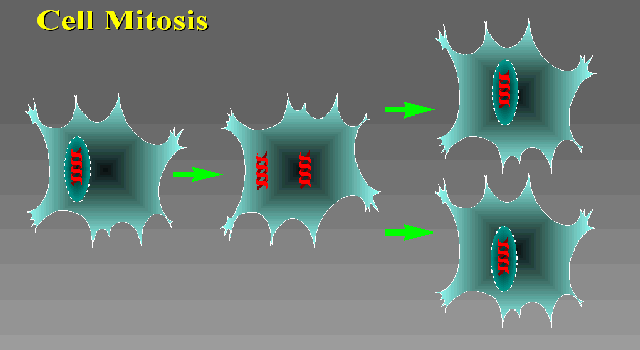 The Cell Cycle
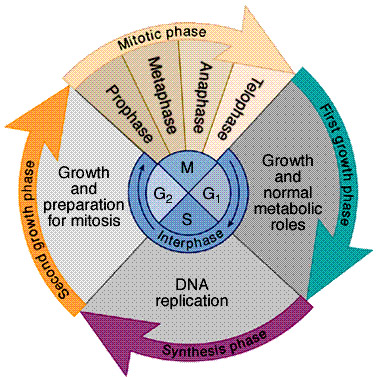 New DNA Terminology
Each cell has a certain number of chromosomes.
 Chromosomes = long strand of DNA. This number is called the “n” number. 
 All organisms have their own “n” number. 
 Diploid = 2 copies of each chromosome.
Humans
 Humans have 23 different types of chromosomes (n =23). 
 Our diploid number(2n) = 46 chromosomes. 
 We get one set from our mom,                          and the other from our dad!
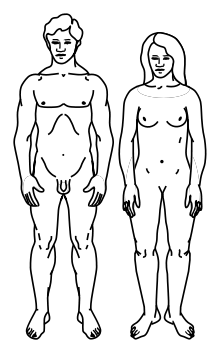 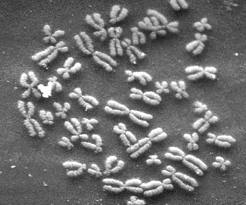 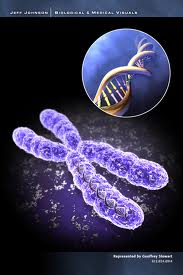 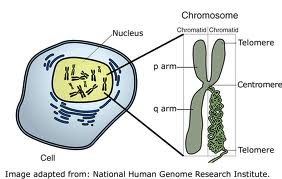 The Cell Cycle Starts with Interphase
Interphase is the time a cell grows and gets bigger.
 Cell size increases. 
 Organelles are copied. 
 Enzymes increase in #. 
 Centrioles duplicate. 
 DNA replicates (semi-conservative replication).
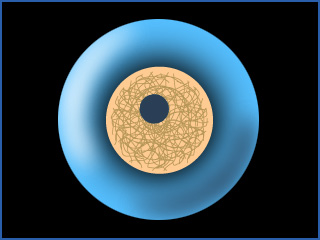 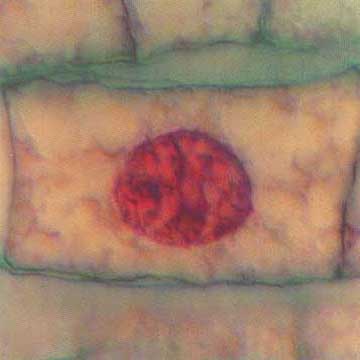 After the cell maximizes its size, it begins to divide. 

Mitosis Consists of 4 steps: 

Prophase: “before”, “in front of”
Metaphase: “middle”
Anaphase: “denoting backward”
Telophase: “final”
Prophase

 DNA becomes visible. 
 Centrioles begin to move apart. 
 Spindle fibers form. 
 Nuclear membrane breaks apart.
Centrioles: organize spindle fibers.

Spindle Fibers: ropes of proteins that move the chromosomes.
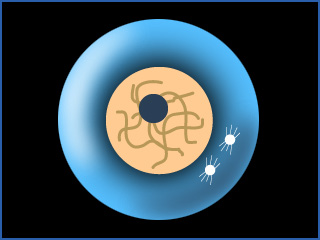 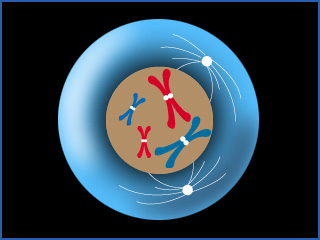 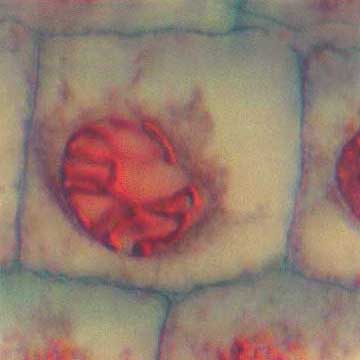 Metaphase
 Chromosomes line up at the center of the cell. 
 Centrioles are at opposite ends of the cell. 
 Centrioles attach spindle fibers to the chromosomes (like attaching a rope).
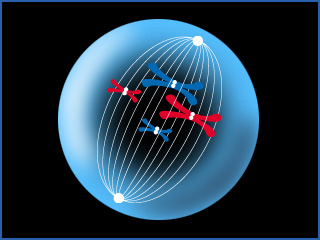 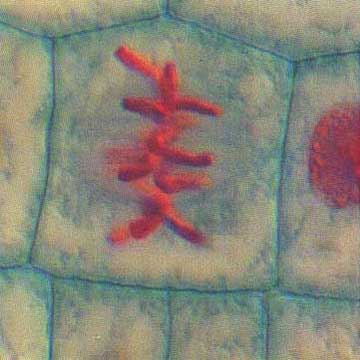 Anaphase
 Sister chromatids begin to separate and move to opposite ends. 
 Spindle fibers shorten.
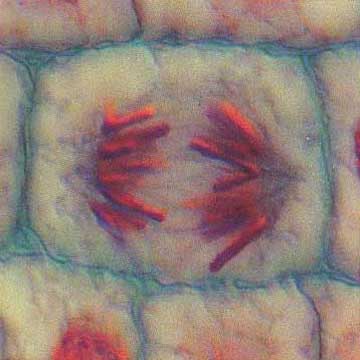 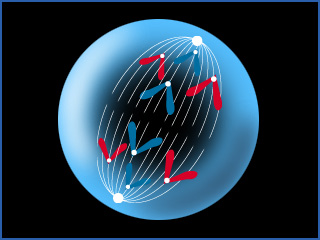 Telophase
 Separation of chromatids is completed. 
 Nuclear membrane reforms. 
 Chromosomes become less visible (untangle). 
 Nucleolus reappears.
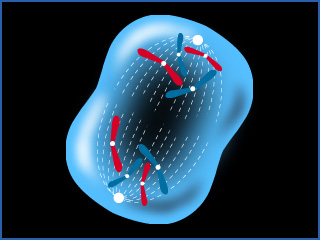 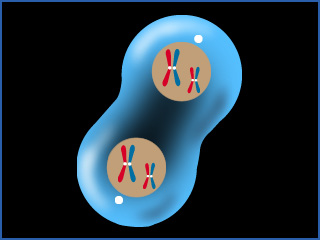 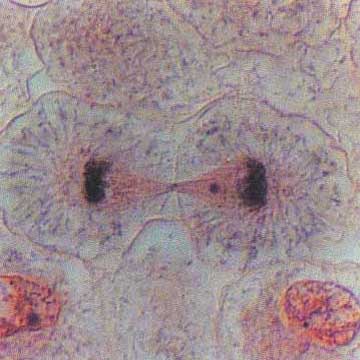 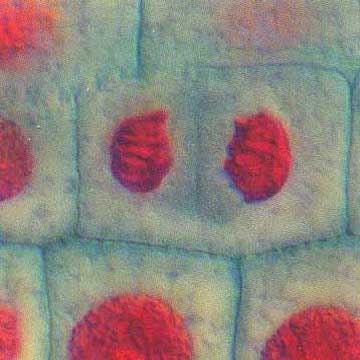 Cytokinesis
 The cell squeezes itself in the middle. 
Cyto= cell
Kinesis = movement
 When the sides meet in the middle the membrane pinches together. 
 Two new daughter cells now exist.
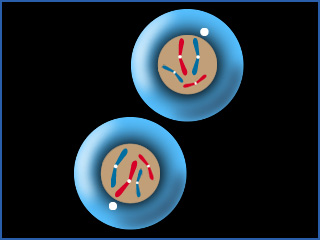 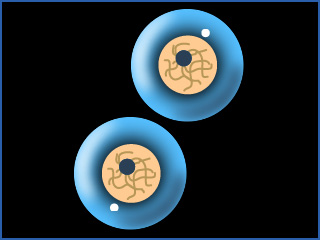 Actual Photos of the Mitotic Steps for a Plant Cell
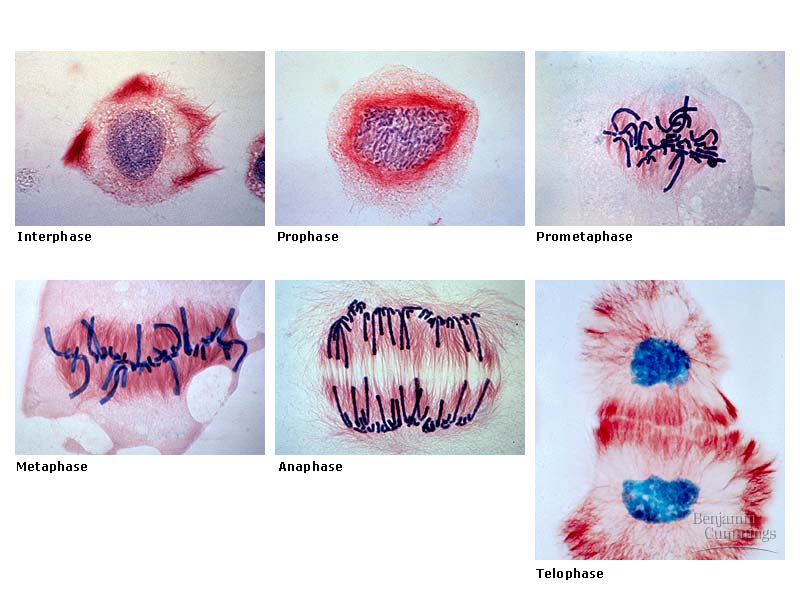 A Quick Summary of the Cell Cycle
The process begins with 1 cell. 
 It grows (Interphase) until it gets to the maximum size. 
 The nucleus divides (mitosis). 
 The entire cell divides (cytokinesis). 
 The final product is 2 smaller identical cells called daughter cells.